Part II Sanitary Systems
Chapter 2C  : Type of Treatment System 
Geremew Sahilu (PhD)/ Abstracted from Dr. Agizew’s Presentation for MoWIE Training
Goals of Wastewater Treatment
Wastewater is 99-99.9% water and 0.1-1% solids. The main task in treating the wastewater is simply to remove the solids.
Stabilization of the solids 
Proper reuse/disposal 
Ultimate purposes:
Protecting public health
Protecting the environment
WWT Feasibility Study Components
Design horizon (e.g. 20 years) and staging periods (e.g. 7-10 years)
Influent quantity  and quality characterization
Wastewater treatment objectives and effluent quality requirements
Site selection for WWTP
Initial screening of WWT alternatives
Preliminary design of the promising alternatives (sizing of units, power, equipment and resource requirements, process flowsheet, plant layout, sludge management)
Economic evaluation of alternatives
ESIA
Selection of alternative  for further detail design
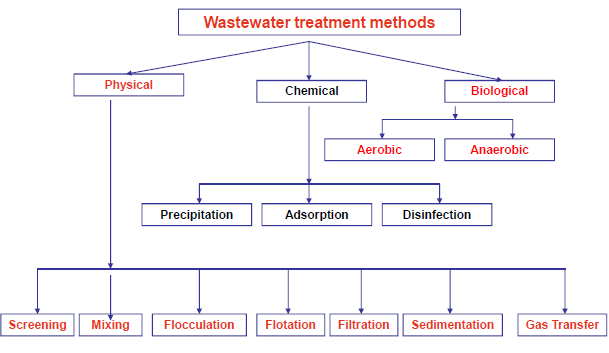 Wastewater Treatment Levels
Common Treatment Operations and Processes for Removal Pollutants from Sewage
Generalized WWT Flow Diagram
Preliminary Treatment
Removes large objects and non-degradable materials
Protects pumps and equipment from damage
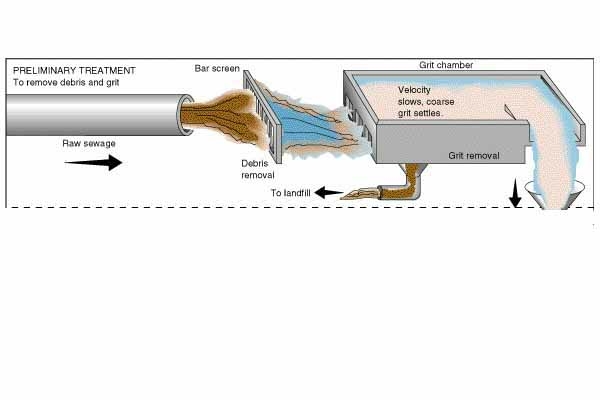 Preliminary Treatment- Screening
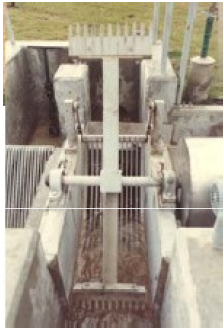 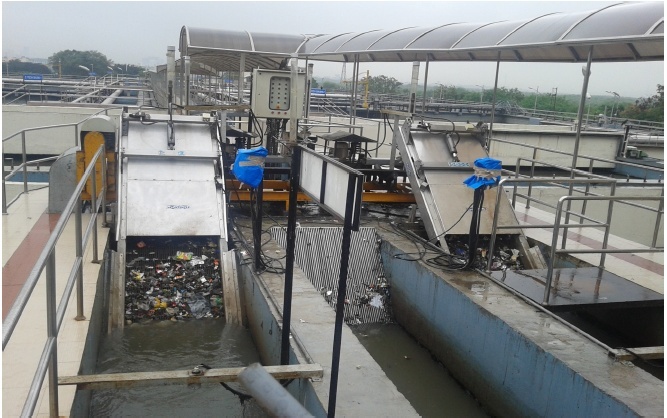 Preliminary Treatment- Grit Removal
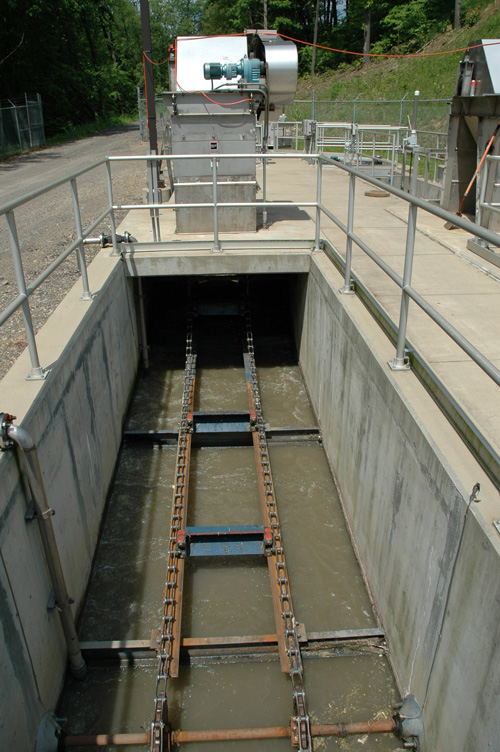 Primary Treatment
Wastewater flow is slowed down and suspended solids settle to the bottom
Reduces the suspended solids and the B.O.D. of the wastewater
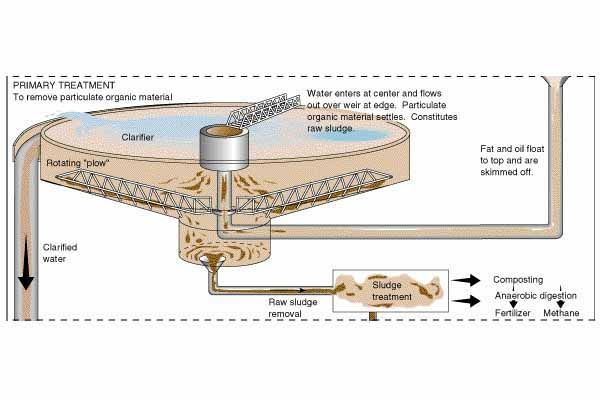 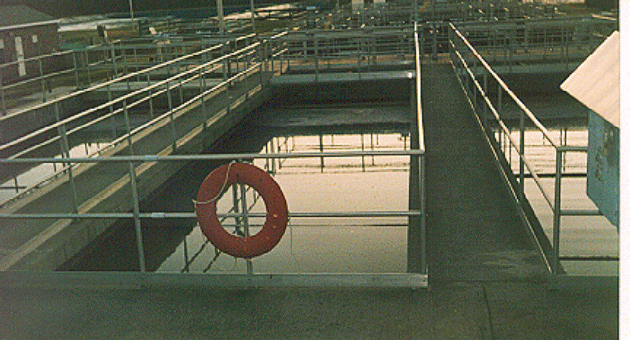 Efficiency of Primary Clarifier
100
90
settleable
solids
80
70
TSS
60
50
Efficiency  (%)
40
30
BOD
5
20
10
0
0
1
2
3
4
5
(h)
Residence time HRT
Typical Design Criteria for Primary Sedimentation Basins
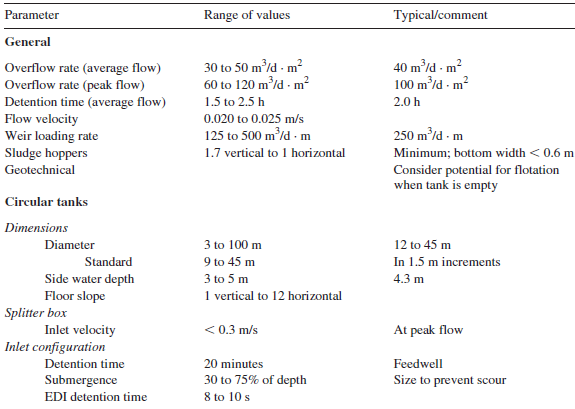 Typical Design Criteria for Primary Sedimentation Basins
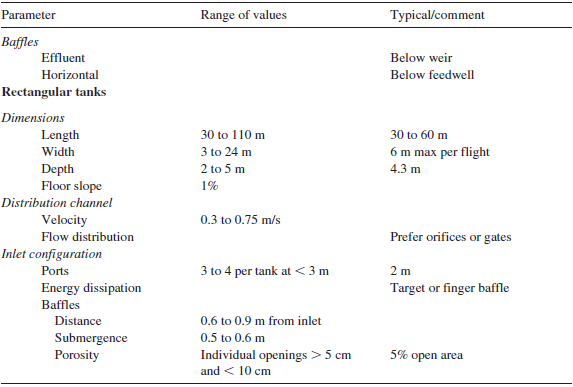 Biological Treatment
Objectives of biological treatment:

To stabilize the organic content
To remove nutrients such as nitrogen and phosphorus
Types:

Aerobic Processes
Anoxic Processes
Anaerobic Processes
Combined Aerobic-Anoxic-Anaerobic Processes


Pond Processes
Attached Growth
Suspended Growth 
Combined Systems
Aerobic 
Maturation
Facultative
Anaerobic
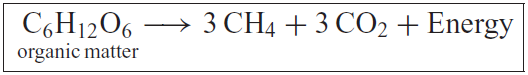 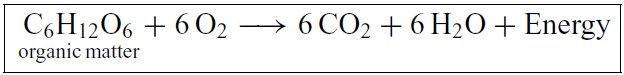 Anaerobic
Aerobic
Suspended growth
Attached growth
Dual biological
Trickling filters
Biotowers
Rotating biological contactors
Activated sludge
Stabilization ponds
Aerated lagoons
Containment ponds
Constructed wetlands
Plug flow
Complete mix
Oxidation ditch
Contact stabilization
Sequencing batch reactors
Conventional
Extended aeration
High rate
Step feed
Tapered aeration
Examples of Treatment Technologies
16
Major Aerobic Biological Processes
Activated Sludge Process
The aeration tank contains a suspension of the wastewater and microorganisms, the mixed liquor. The liquor is mixed by aeration devices (supplying also oxygen)

A portion of the biological sludge separated from the secondary effluent by sedimentation is recycled to the aeration tank
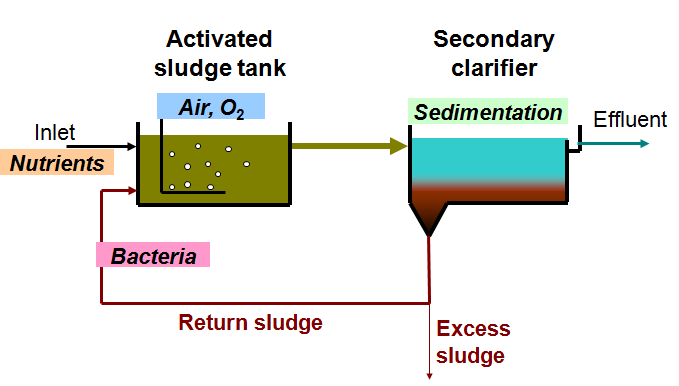 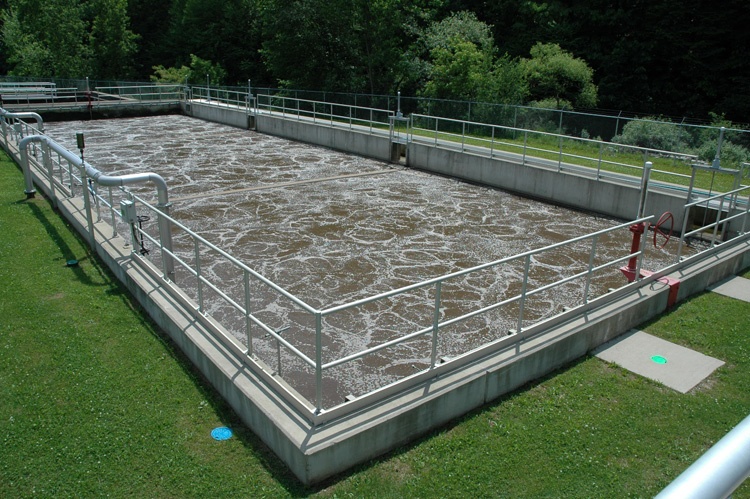 Aeration
Aeration Basin
Some Activated Sludge Configurations
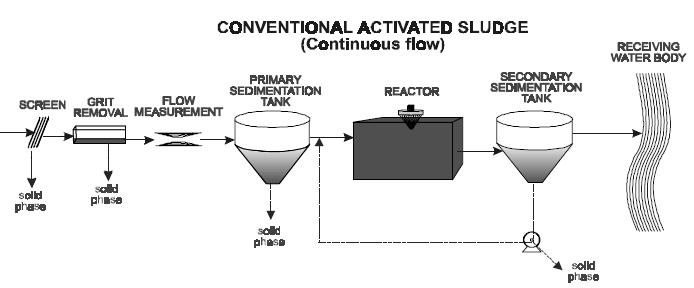 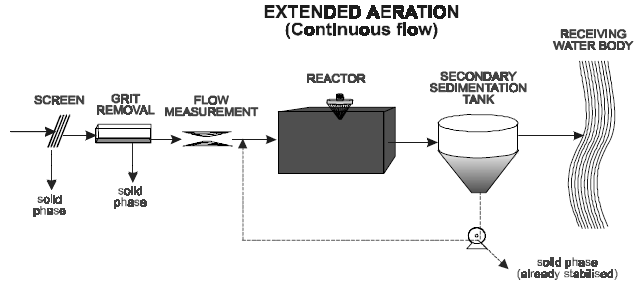 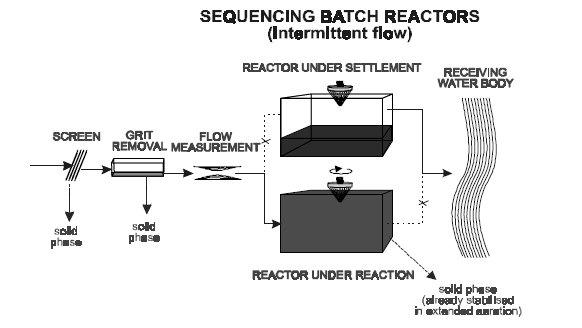 CAS: Advantages/Disadvantages
Advantage
Disadvantage
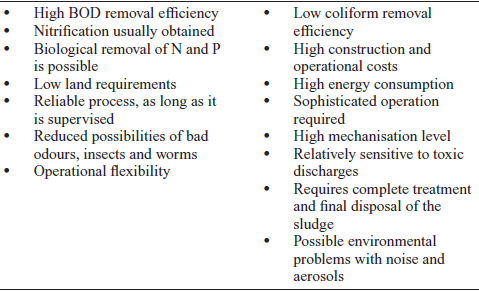 Main characteristics of activated sludge systems
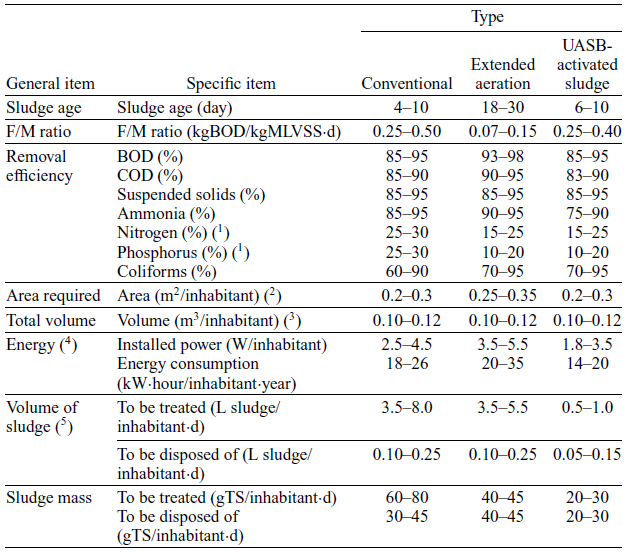 Aerobic tank
Anoxic tank
Aeration
Methanol
Influent
BOD + Nitrification
Denitrification
Effluent
Return sludge
Return nitrate
WAS
WAS
Biological Nitrogen removal
Nitrification in aerobic environment
Organic matter + O2  NH3 + CO2 + microorganisms
NH3 + 2O2  NO3- + H+ + H2O + microorganisms 

Denitrification in an anoxic environment (no free oxygen)
Organic matter + NO3-  N2 + microorganisms
22
Secondary clarifier
Aerobic tank
Anoxic tank
Denitrification
BOD + Nitrification
Influent
Effluent
Return nitrate
WAS
Return sludge
Biological Nitrogen removal
23
Design criteria for biological nitrogen removal
Secondary clarifier
Anaerobic tank
Aerobic tank
Influent
Effluent
Return sludge
WAS
Two-stage biological P removal
25
Trickling Filters
The trickling filter or biofilter consists of a bed of permeable medium of either rock or plastic 
Microorganisms become attached to the media and form a biological layer or fixed film. Organic matter in the wastewater diffuses into the film, where it is metabolized. Periodically, portions of the film slough off the media
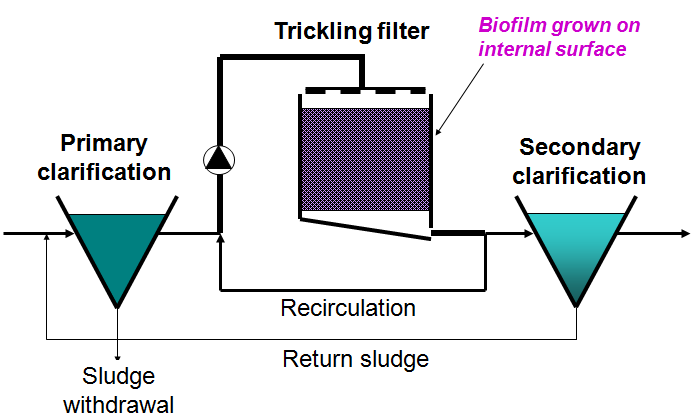 Advantages/Disadvantages
Advantages

Good quality (80-90% BOD5 removal) for 2-stage efficiency could reach 95% 
Moderate operating costs (lower than activated sludge)
Withstands shock loads better than other biological processes
Disadvantages

High capital costs 
Clogging of distributors or beds
Snail, mosquito and insect problems
Comparison of Different Types of Trickling Filters
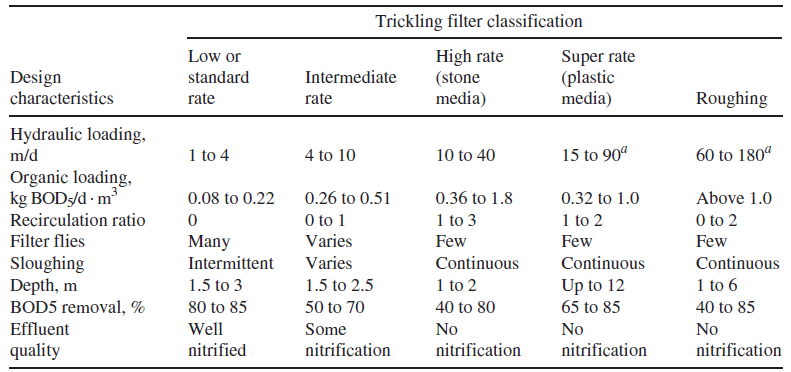 Rotating Biological Contactors
It consists of a series of circular disks of polystyrene or polyvinyl chloride that are submerged in wastewater and rotated slowly through it

The disk rotation alternately contacts the biomass with the organic material and then with atmosphere for adsorption of oxygen

Excess solids are removed by shearing forces created by the rotation mechanism
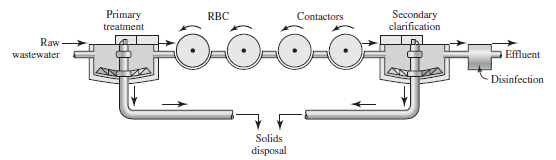 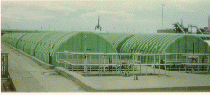 RBC: Advantages/Disadvantages
Advantages

Short contact periods
Handles a wide range of flows
Easily separates biomass from waste stream
Low operating costs 
Short retention time
Low sludge production
Excellent process control
Disadvantages

Need for covering units installed in cold climate to protect against freezing
Shaft bearings and mechanical drive units require frequent maintenance
Moving Bed Bioreactor
The Moving Bed Bio Reactor (MBBR) process utilize the attached bio-film and provides smaller footprint solution for with lower capital and operating costs.
The suspended biomass carriers are designed to create a large surface area for biofilm growth.
Uses small, plastic elements to support the growth of biofilm in the reactor
Benefits include:
An enhanced biological wastewater treatment process without increasing the plant footprint
MBBR process is ideally suited for retrofit/upgrade of existing installation with minimum changes in the existing setup.
Typical design criteria:
MLSS: 100 to 250 mg/L
MCRT: 0.15 days
HRT: 3 hours
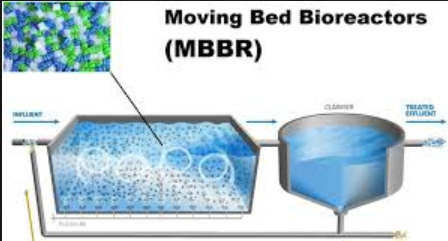 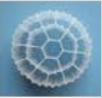 Membrane Bio-Reactor (MBR)
A new method for wastewater treatment, integrates membrane separation and biotechnology
Rejects activated sludge and macromolecular organic matter in aerobic tank/MBR tank with membrane separation plant, thus saving the use of secondary sedimentation tank.
Consequently, the concentration of activated sludge rises greatly, the HRT and the SRT could be controlled separately, and difficult degraded matters are constantly degraded and reacting in reactor.
Effluent quality
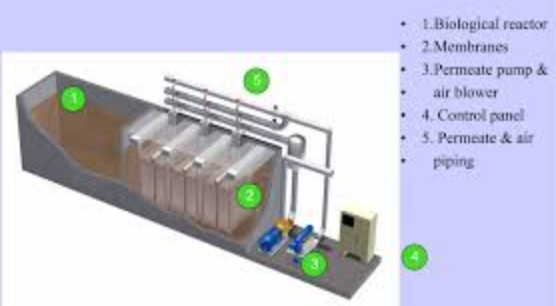 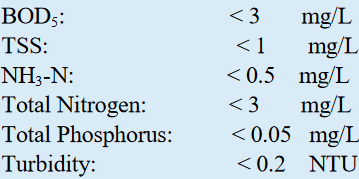 MBR-AA
Advantages/Disadvantages of MBRs
Major Anaerobic Biological Processes
Anaerobic Contact Process
Untreated wastewater is mixed with recycled sludge solids and then digested in a sealed reactor
The mixture is separated in a clarifier 
The supernatant is discharged as effluent, and settled sludge is recycled
ACP: Advantages/Disadvantages
Advantages

Methane recovery
Small area required
Volatile solids destruction
Disadvantages

Heat required
Effluent in reduced chemical form requires further treatment
Requires skilled operation
Sludge to be disposed off is minimal
Upflow Anaerobic Sludge Blanket Reactor
UASB: Upflow Anaerobic Sludge Blanket
Wastewater flows upward through a sludge blanket composed of biological granules that decompose organic matter
Some of the generated gas attaches to granules that rise and strike degassing baffles releasing the gas
Free gas is collected by special domes
The effluent passes into a settling chamber
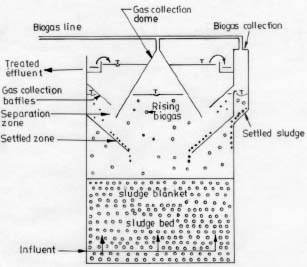 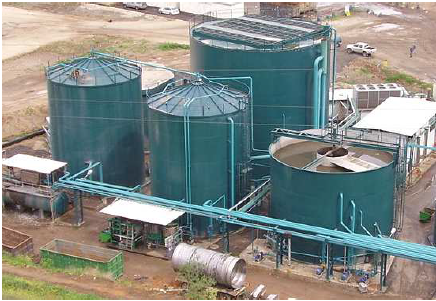 Recommended Design Criteria for UASB
UASB
Advantages
Disadvantages
Requires less power than aerobic processes
Biogas genarated can be used as fuel or electricity
UASB alone does not treat the sewage to desirable limits; therefore, downstream aerobic treatment is compulsory
Requires very large space due to post treatment
Recovery of biogas is not sufficient to produce substantial electricity in case of municipal wastewater
UASB: Advantages/Disadvantages
Advantages

Low energy demand
Low land requirement
Low sludge production
Less expensive than other anaerobic processes
High organic removal eficiency
Disadvantages

Long start-up period
Requires sufficient amount of granular seed sludge for faster start-up
Significant wash out of sludge during initial phase of process
Lower gas yield than other anaerobic processes
Pond Treatment Processes
Land treatment methods
Application of wastewater on the land
Plants and soil play roles in pollutant removal
Three types of application:
Slow rate infiltration
Rapid infiltration
Overland flow
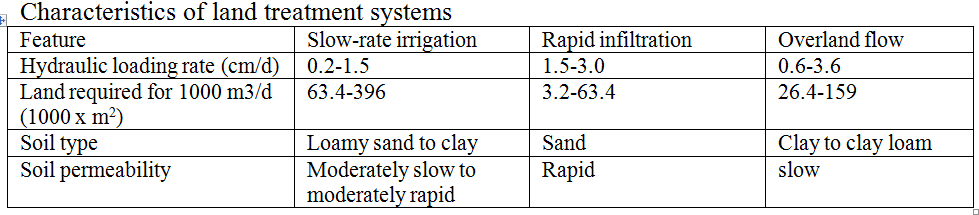 Sludge Management Stages and Processes
Criteria for WWT Technology Selection
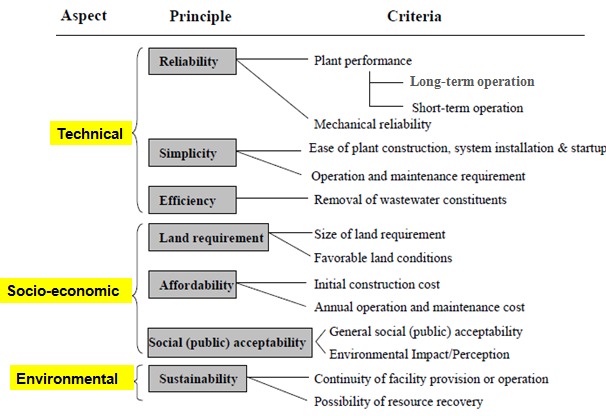 WWTT selection criteria used in AA
Relative Evaluation of Main Sewage Treatment Technologies
Example: Selection of BWWTT by MCA method
4. Treated Wastewater Reuse
Overview of Global treated wastewater reuse (GWI 2009)
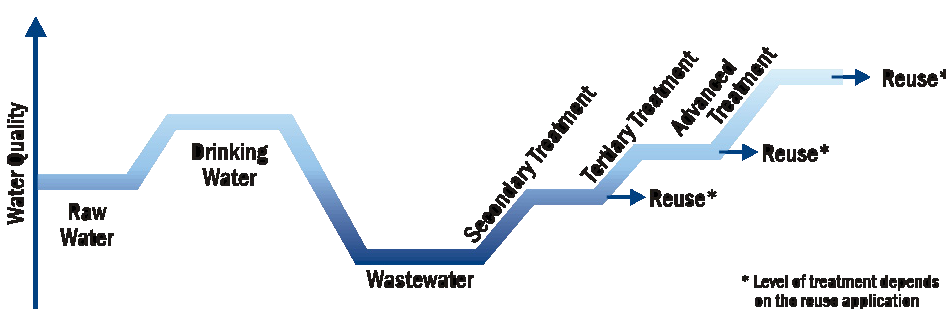 Fit-for-purpose
Cases: Wastewater Treatment in AA
Kality Stabilization Pond
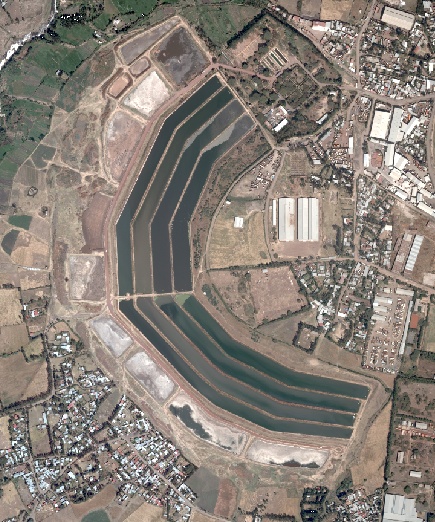 The largest pond  (Facultative + Maturation)
Treating upto 10 000 m3/d
 Pond compound area 20 ha

 New WWTP: 100 000 m3/d
Existing pond
UASB
TF
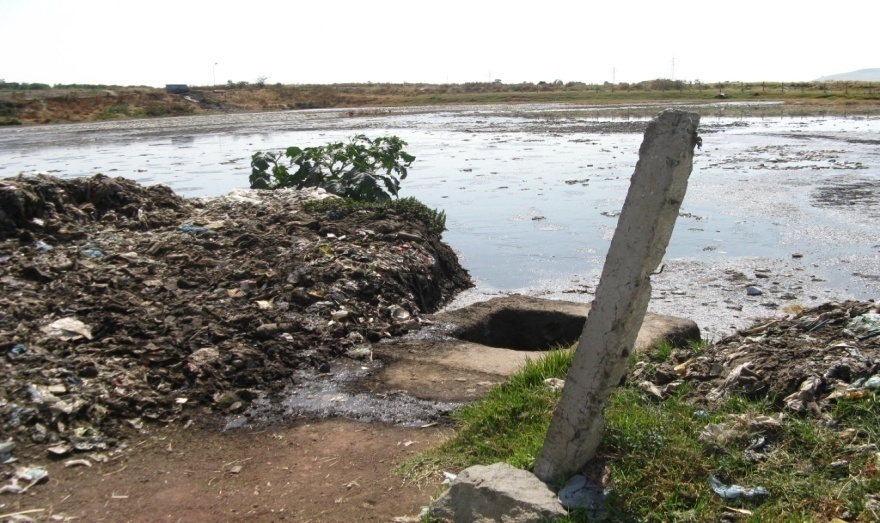 Unrestricted irrigation
Sludge drying bed
Kality Stabilization Pond- Performance
Source:(Mengesha, 2011)
New Kality Wastewater Treatment Plant
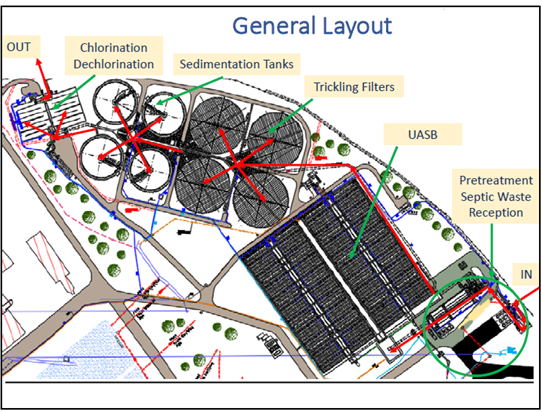 Effluent
Influent
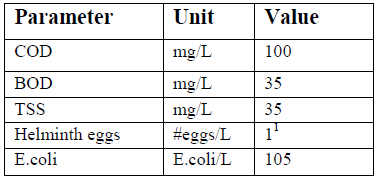 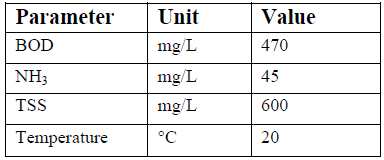 Mikililand Stabilization Pond
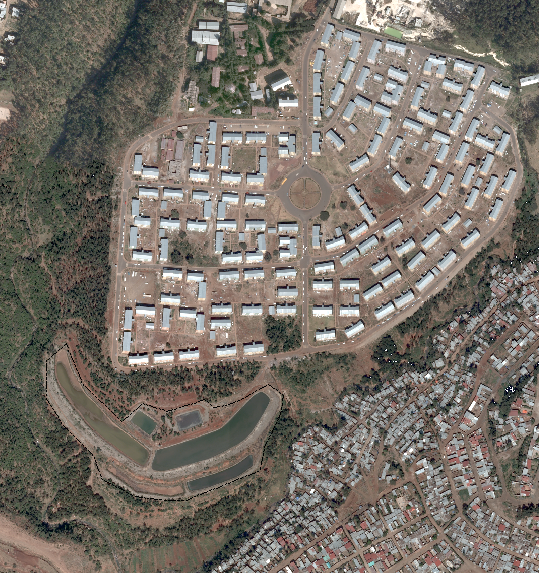 Highly concentrated influent due to 
   shortage of water

 Pond not performing well

Options for improvement:

 Upgrade it to aerated pond
 Use highly active microbes
Notes on the operating Wastewater Treatment Plants
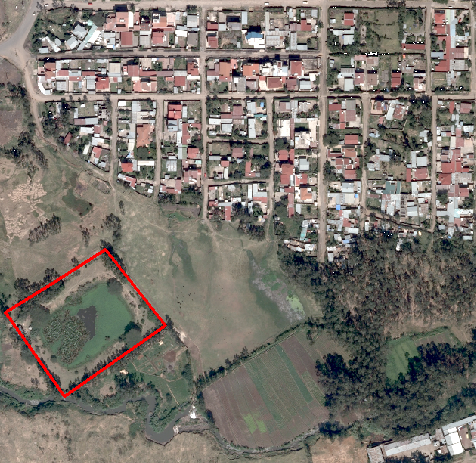 Bole Homes Aerated Pond
Built  long time ago

 Abundant plant growth

 No clear plan of improvement
THANK YOU !!